Information Systems in Organizations4.1 Supply Chain Management Systems
Learn IT Assignment #4 : An Hour of Code
All done on www.codecademy.com
This is where you learn what coding is all about
Complete three activities:
Animate your name (JavaScript)
About me (HTML)
Sun and earth (HTML and CSS)
Due April 4th
Build Your Own Study GuideSupply chain management
What are 3 key points from this reading?
What are 3 important details from this reading?
Students will be called upon at random
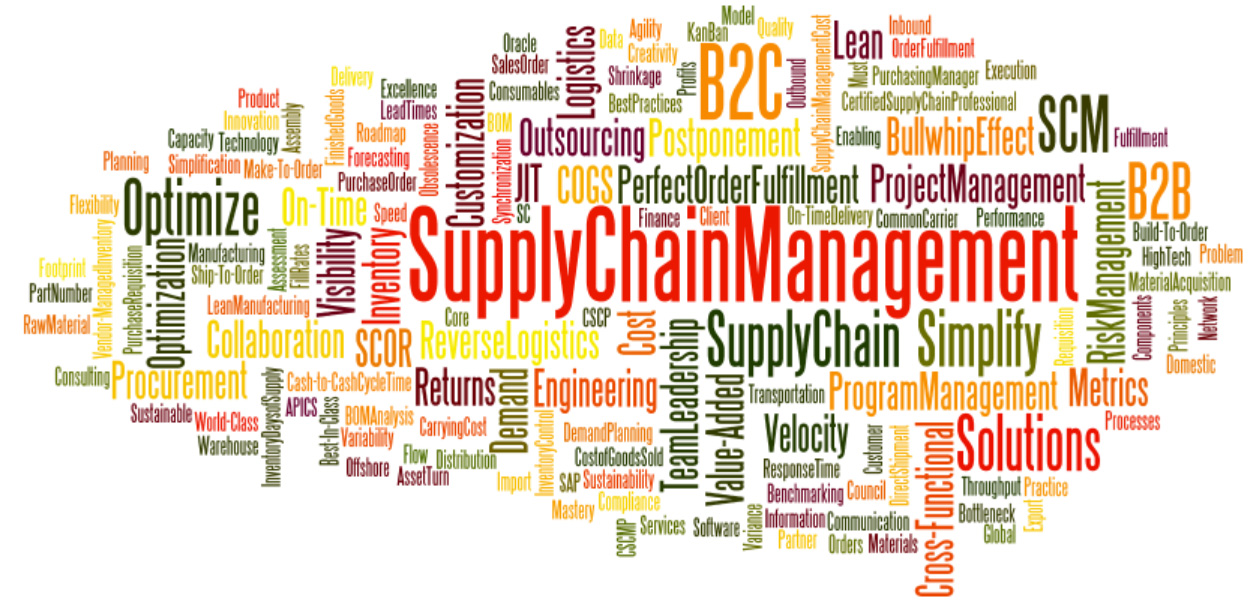 Build Your Own Study GuideSupply Chain Management Definition and Solutions
What are 3 key points from this reading?
What are 3 important details from this reading?
Students will be called upon at random
Build Your Own Study GuideIntegrated Planning - Optimization for the entire internal supply chain
What are 3 key points from this reading?
What are 3 important details from this reading?
Students will be called upon at random
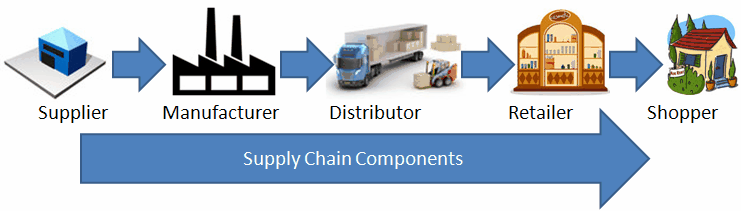 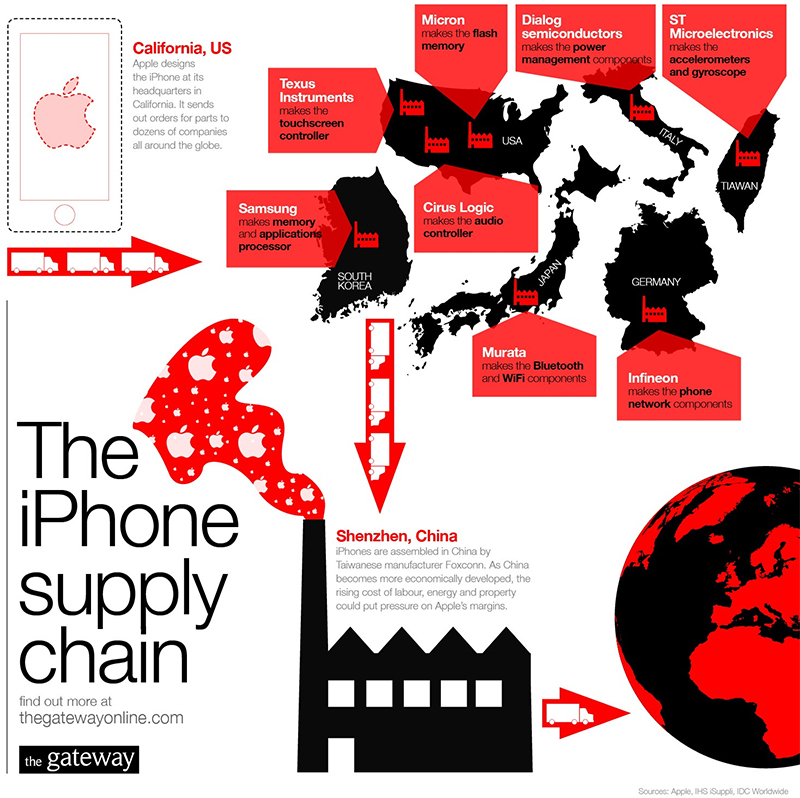 Where is your
iPhone “made”?

What happens in
Shenzhen, China
if there are any
delays?
Question
Who works for a company which manufactures some product?
What do you make?
What stuff do you need to make your product?
Where do you get this stuff?
What happens to you if they run out of this stuff?
?
How difficult is it to get the right product on the right shelf at the right time and the lowest possible cost?
Safety Stock – That’s the Answer!
Here’s what the people in 
order fulfilment see
Here’s what the people in 
accounting see
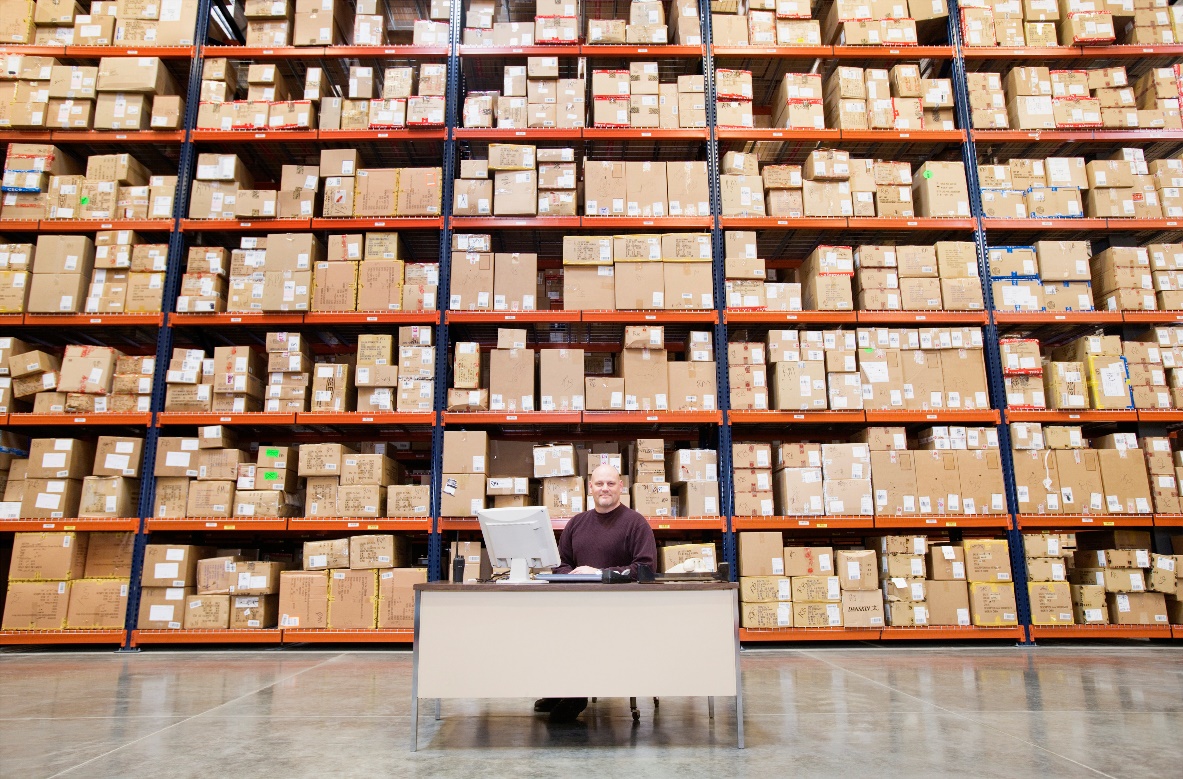 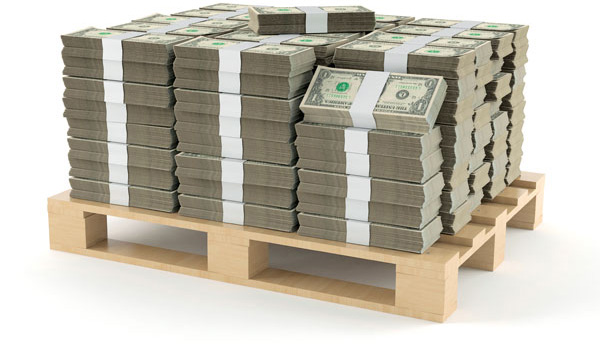 What else could I do with this cash?
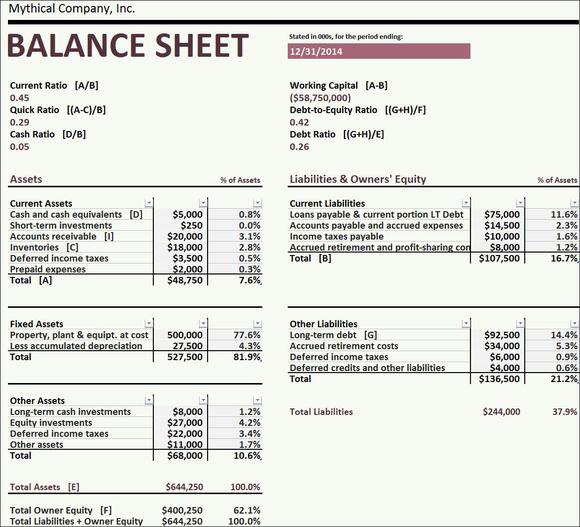 If this goes up 
then this goes down…

What else could I do 
with this cash?
SCM Architecture
SCM modules support two functions.
Supply chain planning—development of resource plans to support production.





Supply chain execution—efficient flow of products, information, and financing.
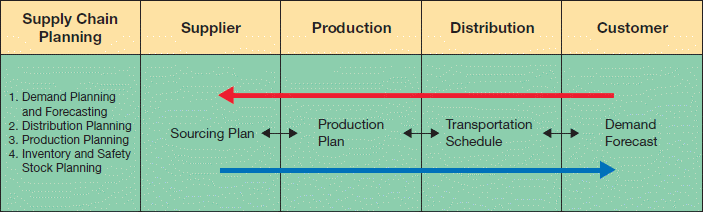 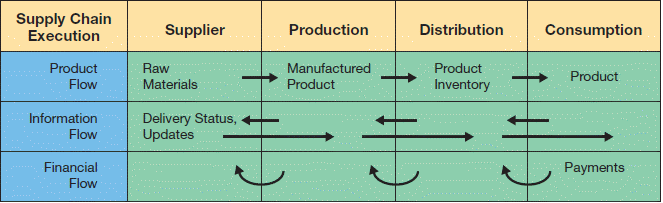 Copyright © 2014 Pearson Education, Inc.
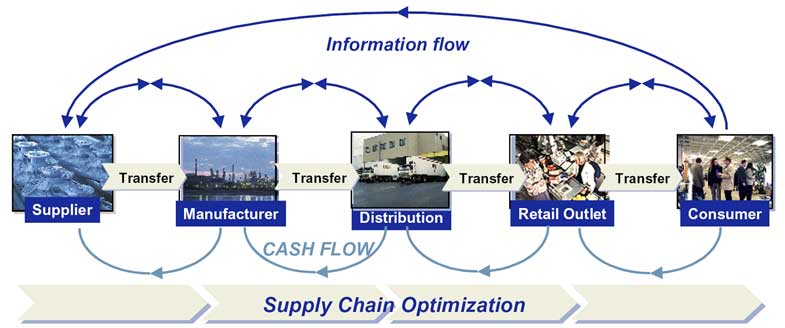 Build Your Own Study GuideJust-in-Time Manufacturing
What are 3 key points from this reading?
What are 3 important details from this reading?
Students will be called upon at random
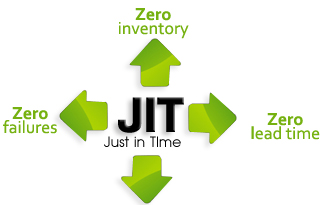 Dell’s Supply Chain
Dell Internal
Supplier
Customer Order
Manufacturing
Storing
Merging
Customer
Supply on demand every two hours
Taken by Internet or phone
Taken by Internet or phone
Taken by Internet or phone
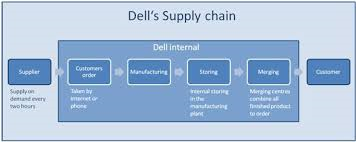 What else could I do with this cash?
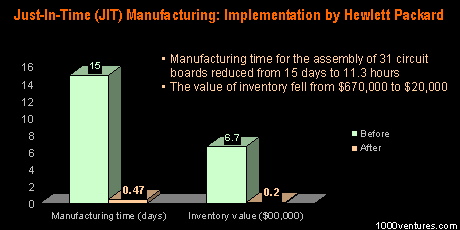 Build Your Own Study GuideVendor-Managed Inventory (VMI): What is it and When Does It Make Sense to Use It
What are 3 key points from this reading?
What are 3 important details from this reading?
Students will be called upon at random
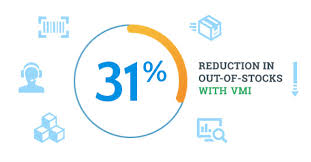 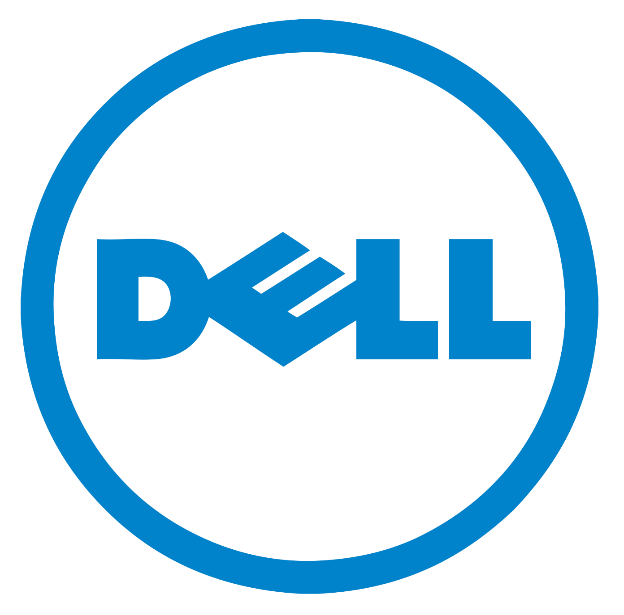 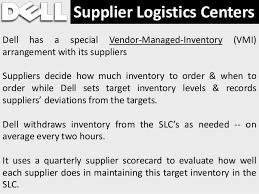 Build Your Own Study GuideWhat is RFID?
What are 3 key points from this reading?
What are 3 important details from this reading?
Students will be called upon at random
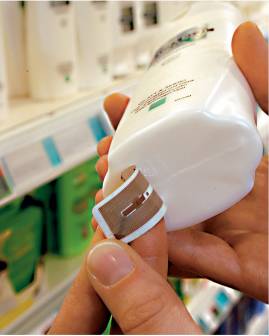 Source: METRO AG.
Radio Frequency Identification (RFID)
RFID tags will soon replace standard bar codes.
RFID is the use of electromagnetic energy  to transit energy between a  reader (transceiver) and the tag (antenna).
Line-of-sight reading is not necessary.
RFID tags can contain more information than bar codes.
Tags are programmable, so there is a vast array of potential uses.
Scanning can be done from greater distance.
Passive tags—inexpensive, range of few feet.
Active tags—more expensive, range of hundreds of feet.
The Big Picture
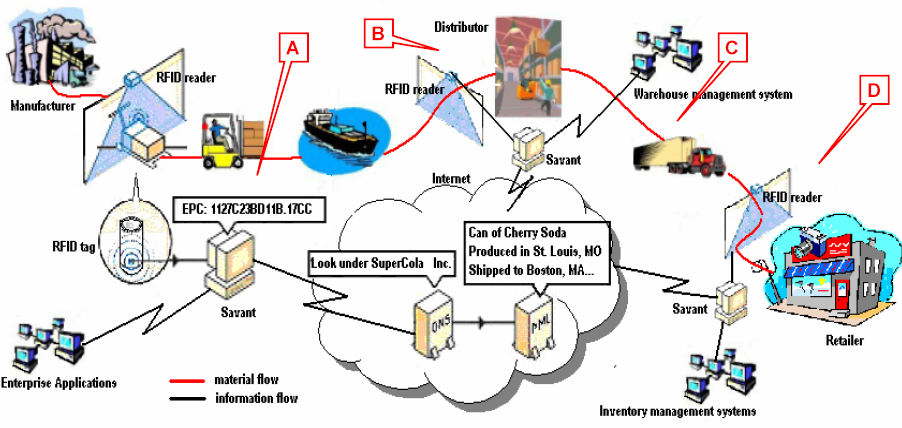